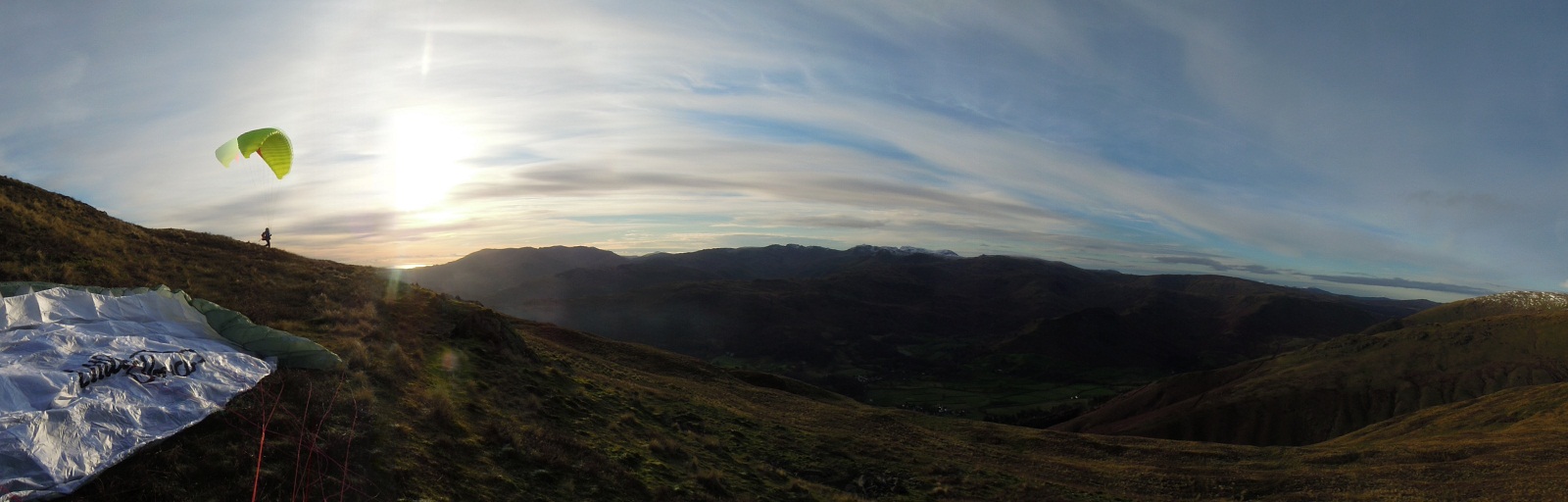 Programme
- Dales HG & PG Club -  
                     


                    6th February 2014
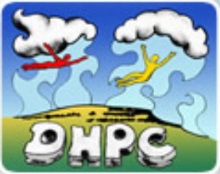 - VIDEO PROGRAMME -
A Lakeland Classic?

Up close and personal – coastal flying

Into the heart of the Dales 

Surfing the Sierras – slides intro’/video1/2

Committee meetings – the inside story
www.xcflight.com
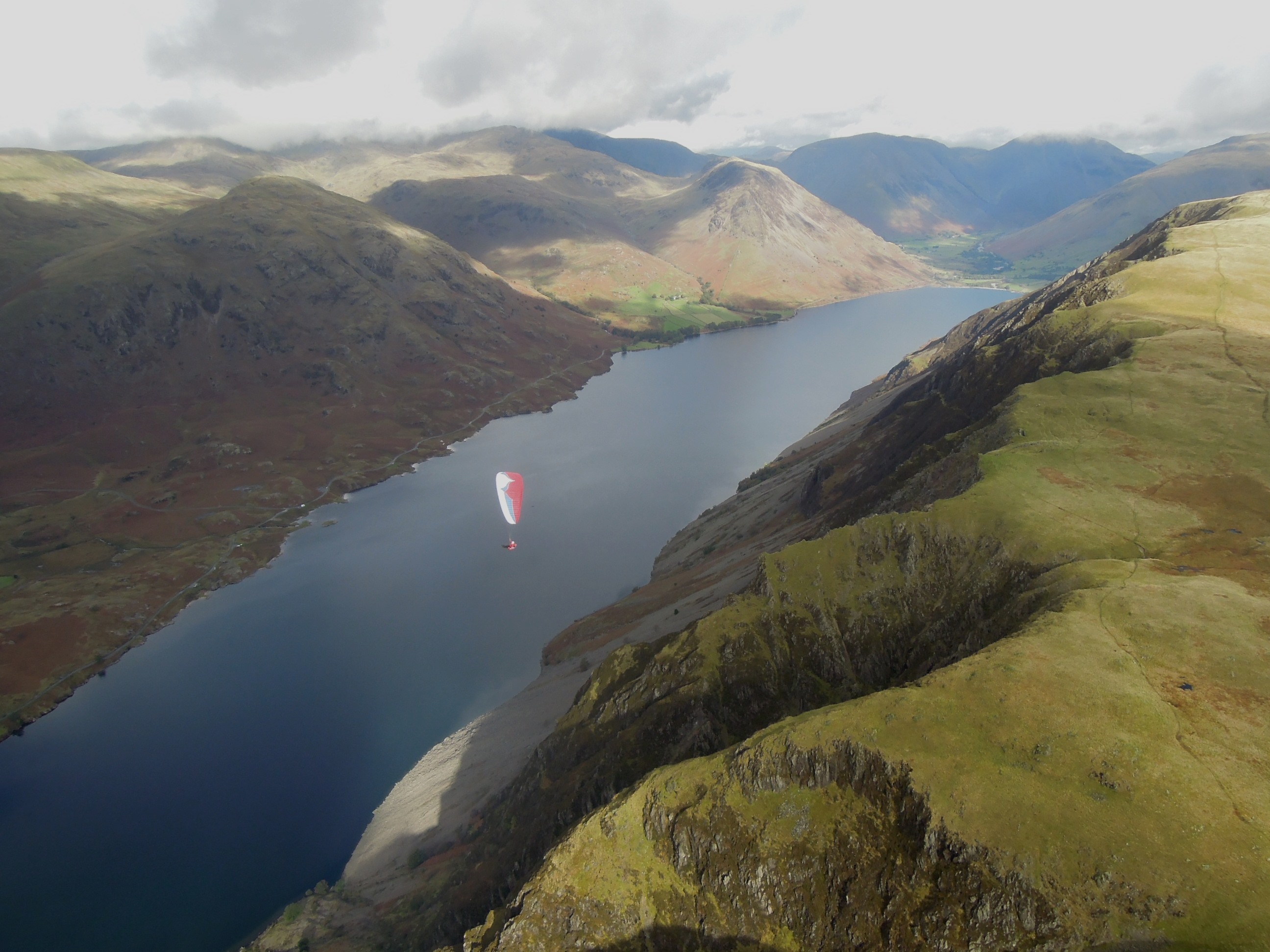 An personal insight into flying the Lake District
Topography
Flying conditions
Some typical routes
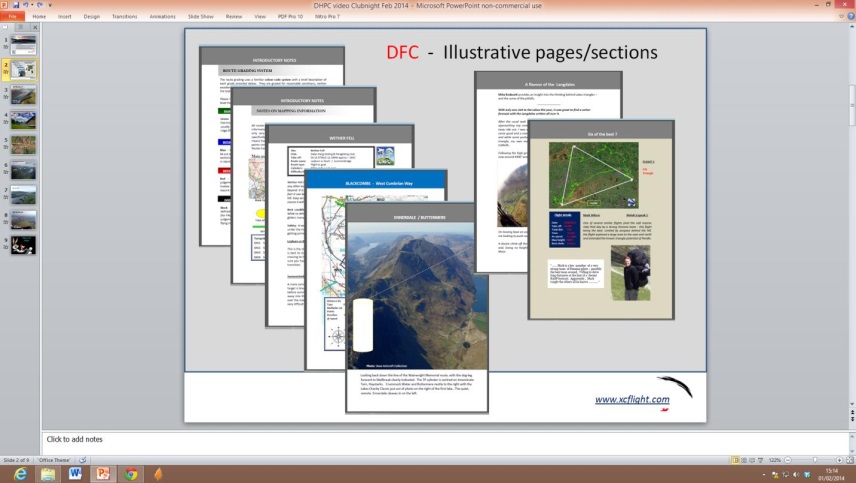 The Lake District – A selection of three mountain routes
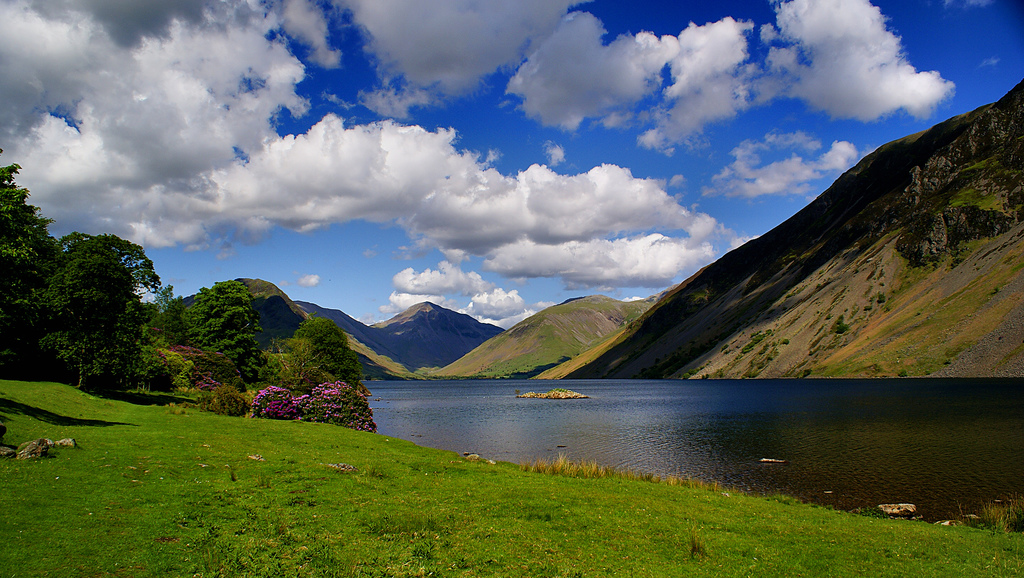 Ennerdale/Wasdale/Eskdale
Wastwater Screes to Keswick
Barton/High Street/Kendal
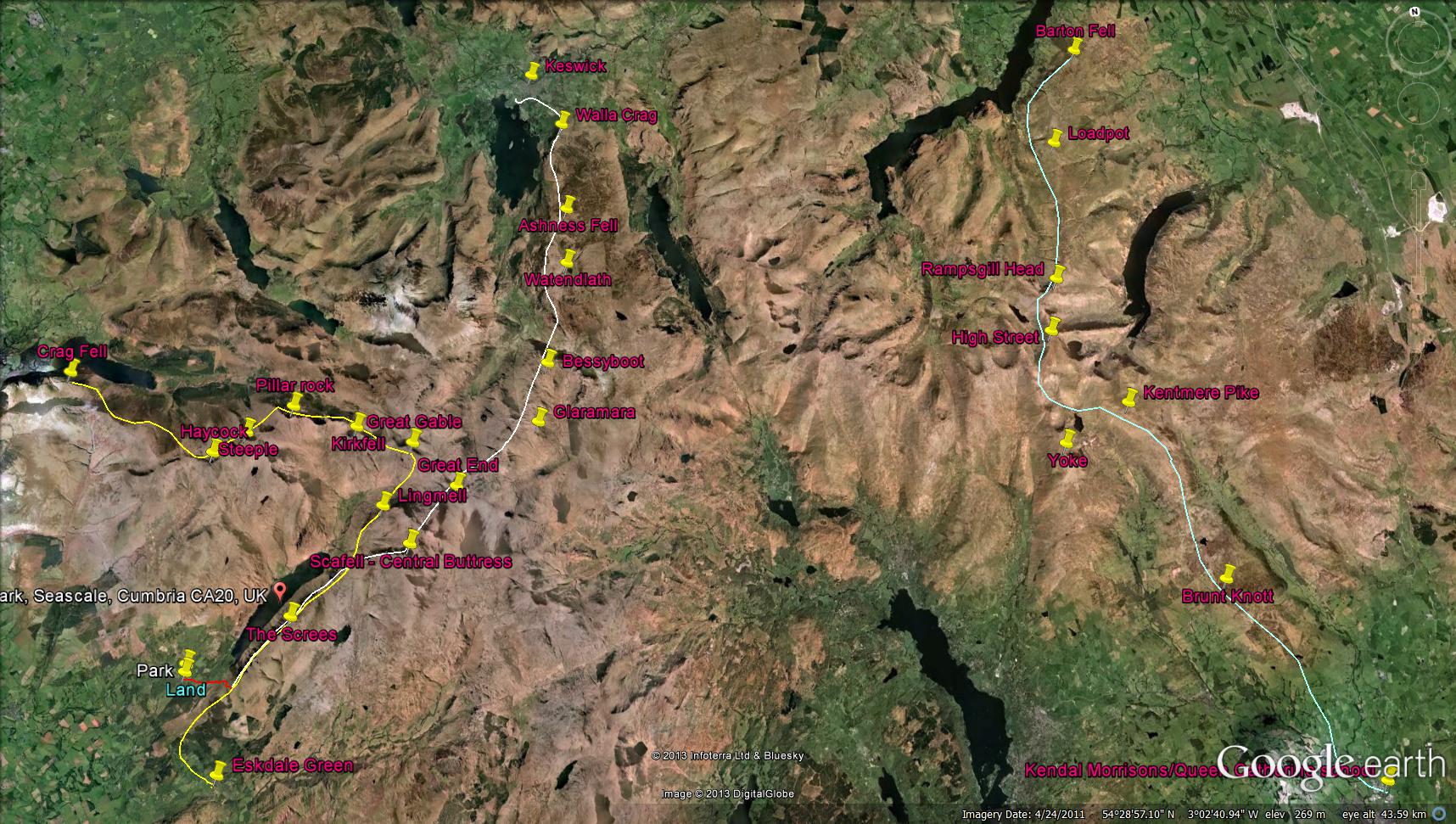 Barton to Kendal
Ennerdale/Wasdale/Eskdale
Wastwater  Screes to Keswick
Screes/Scafell/Keswick  ------------- route
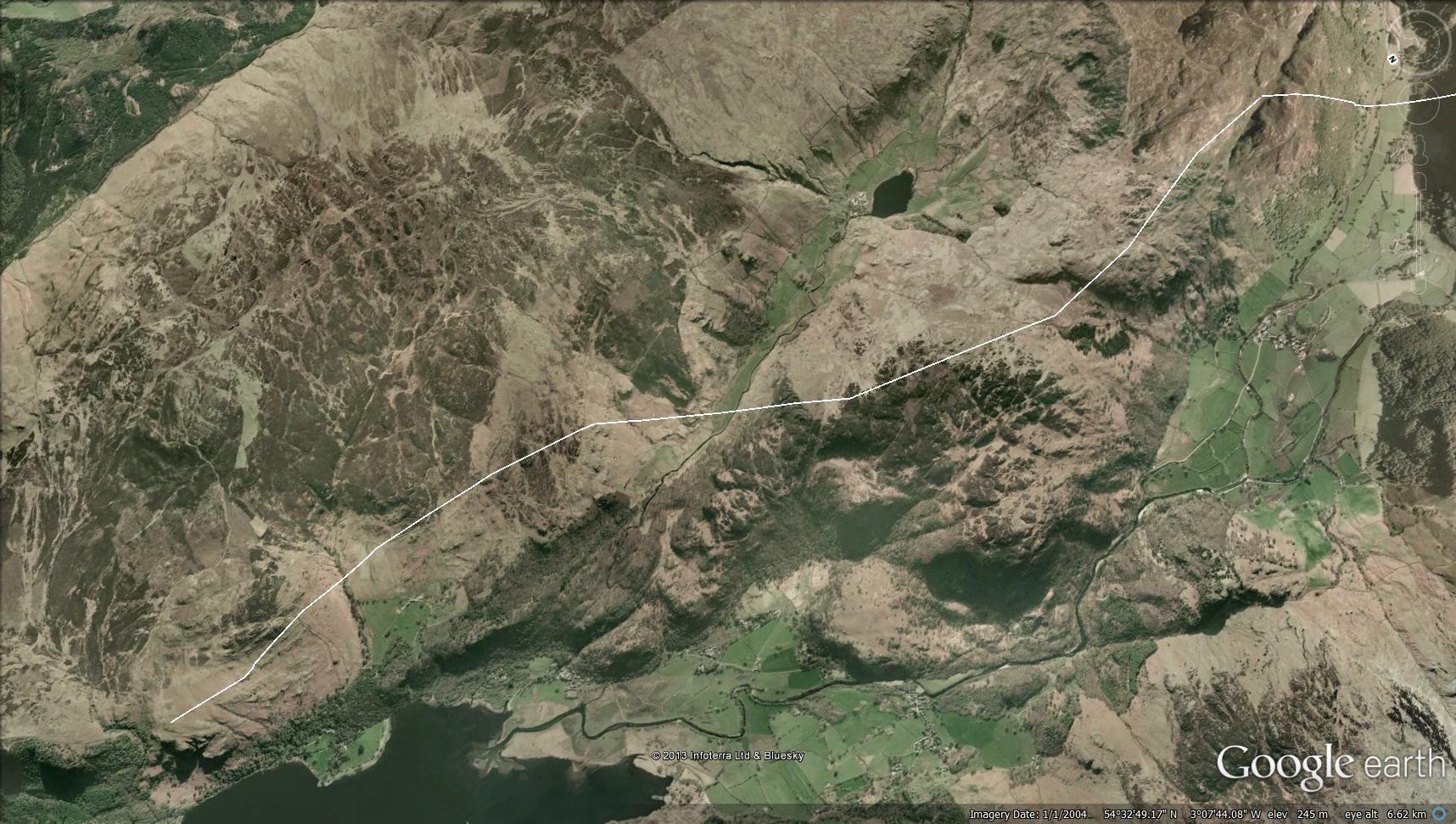 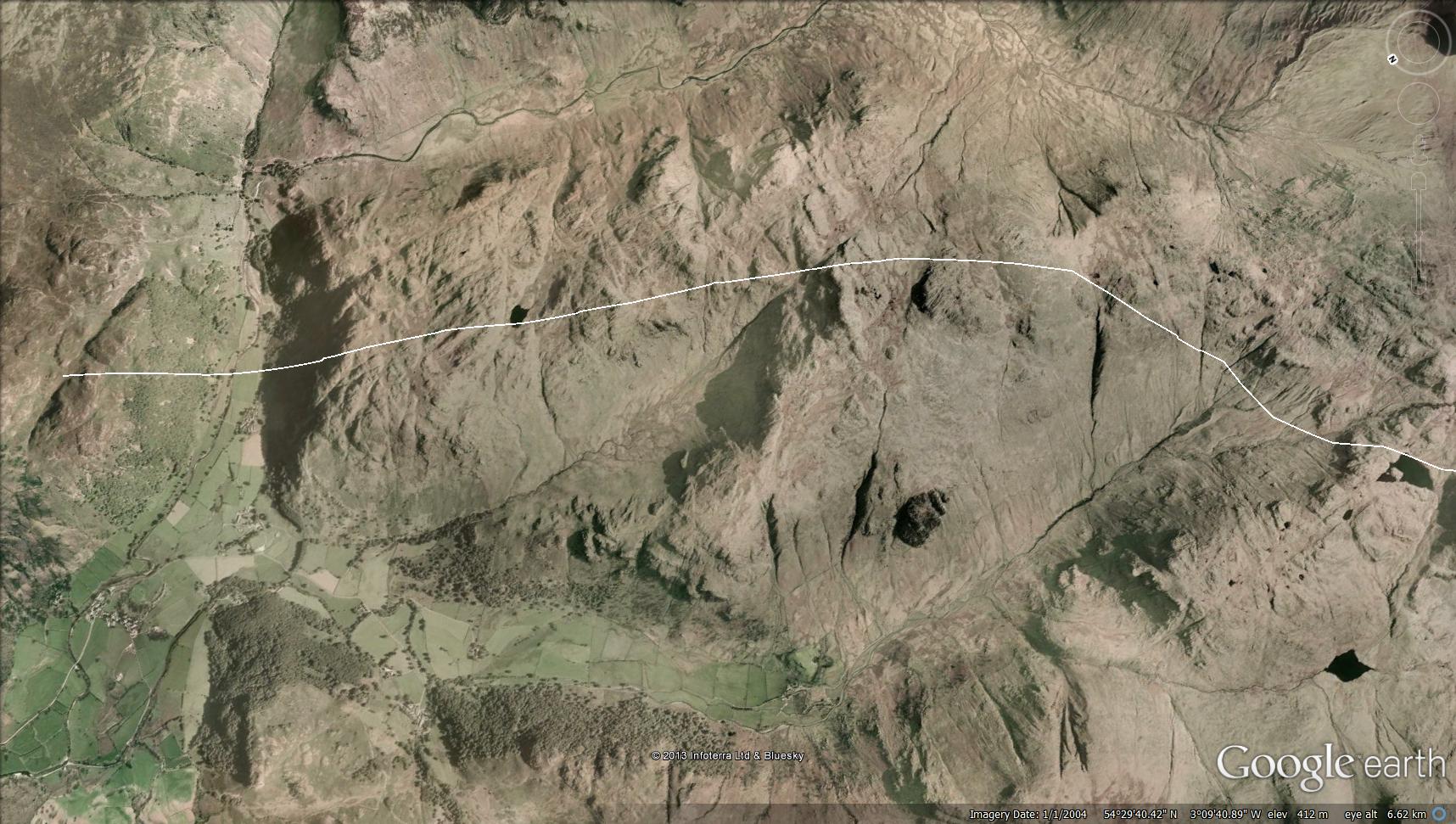 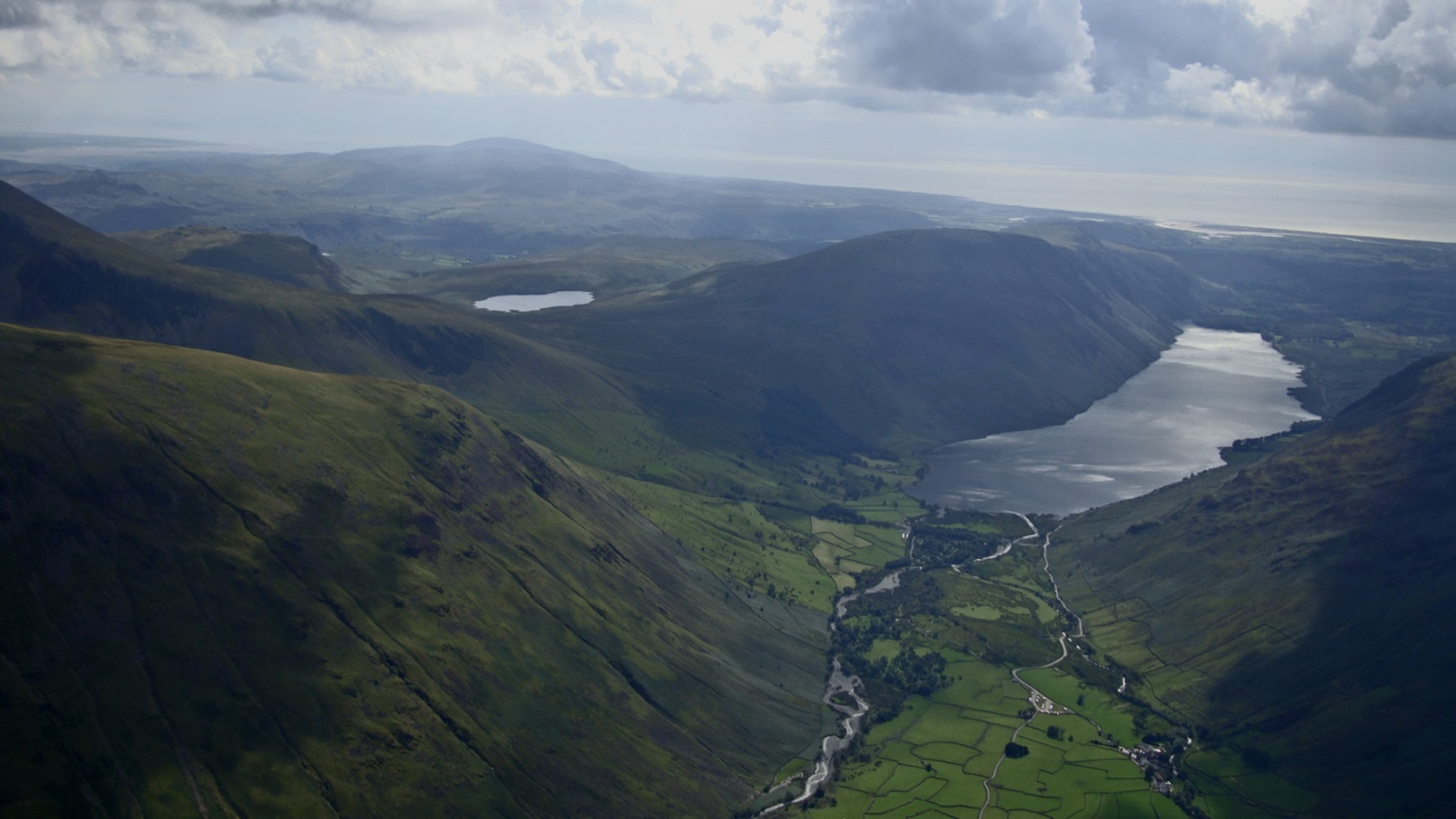 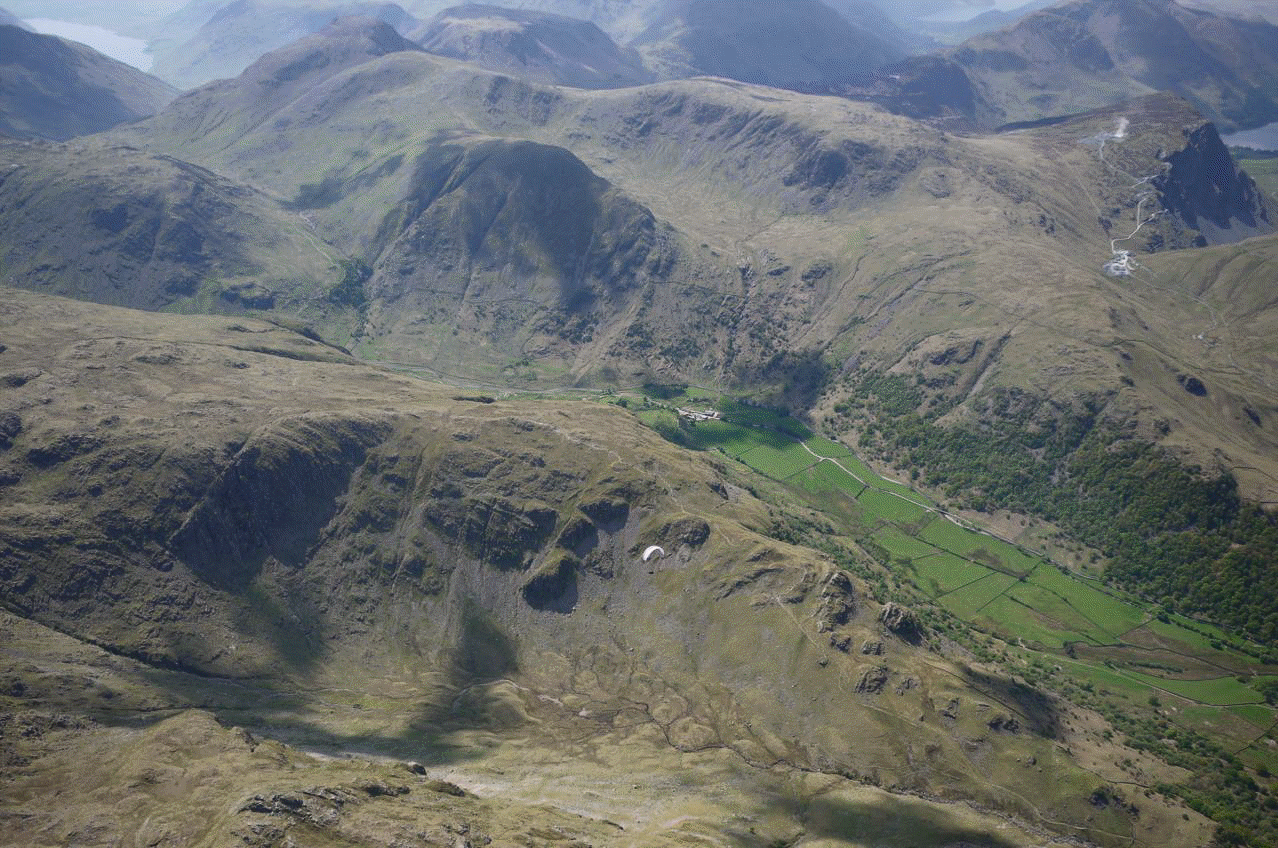 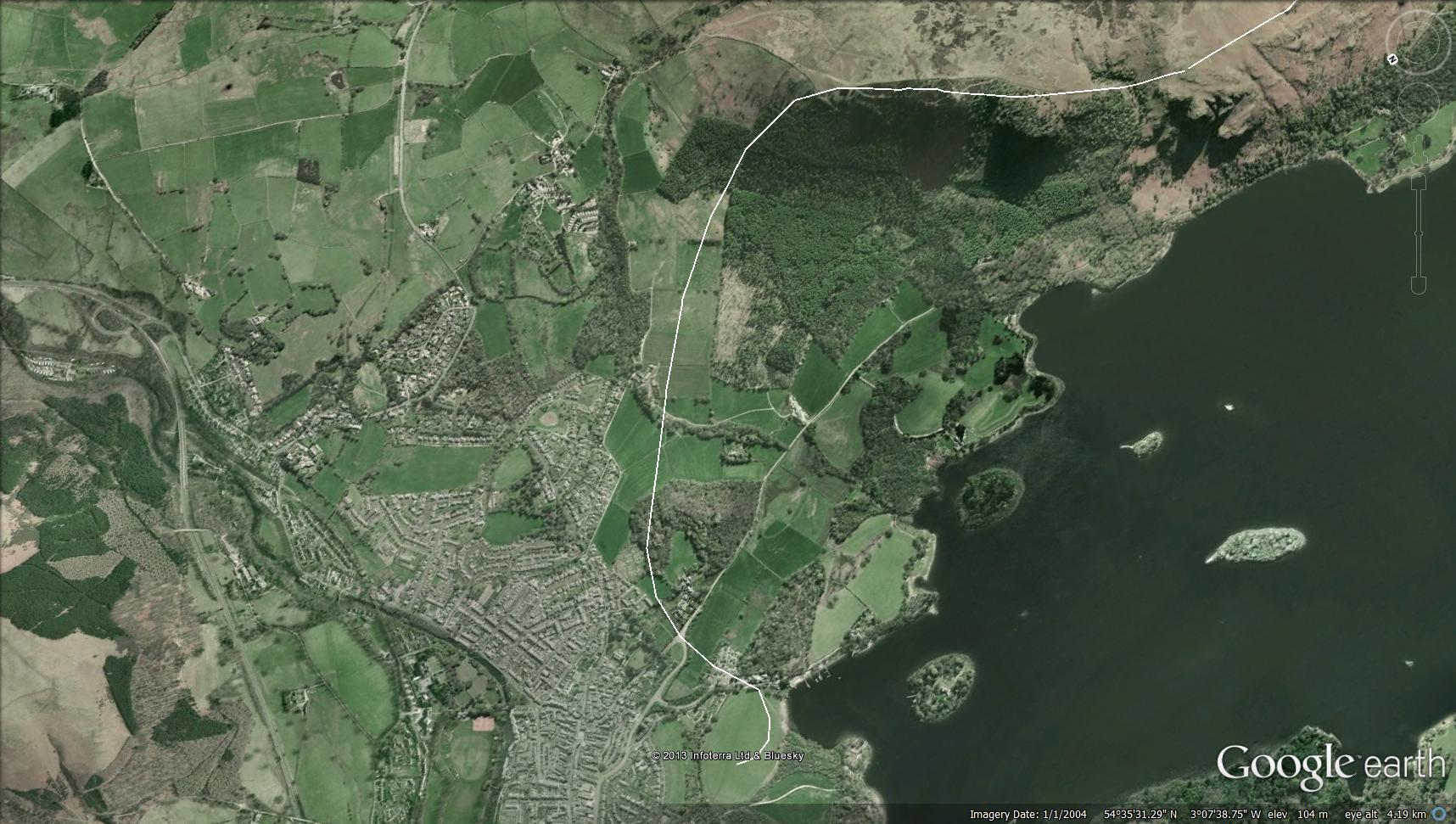 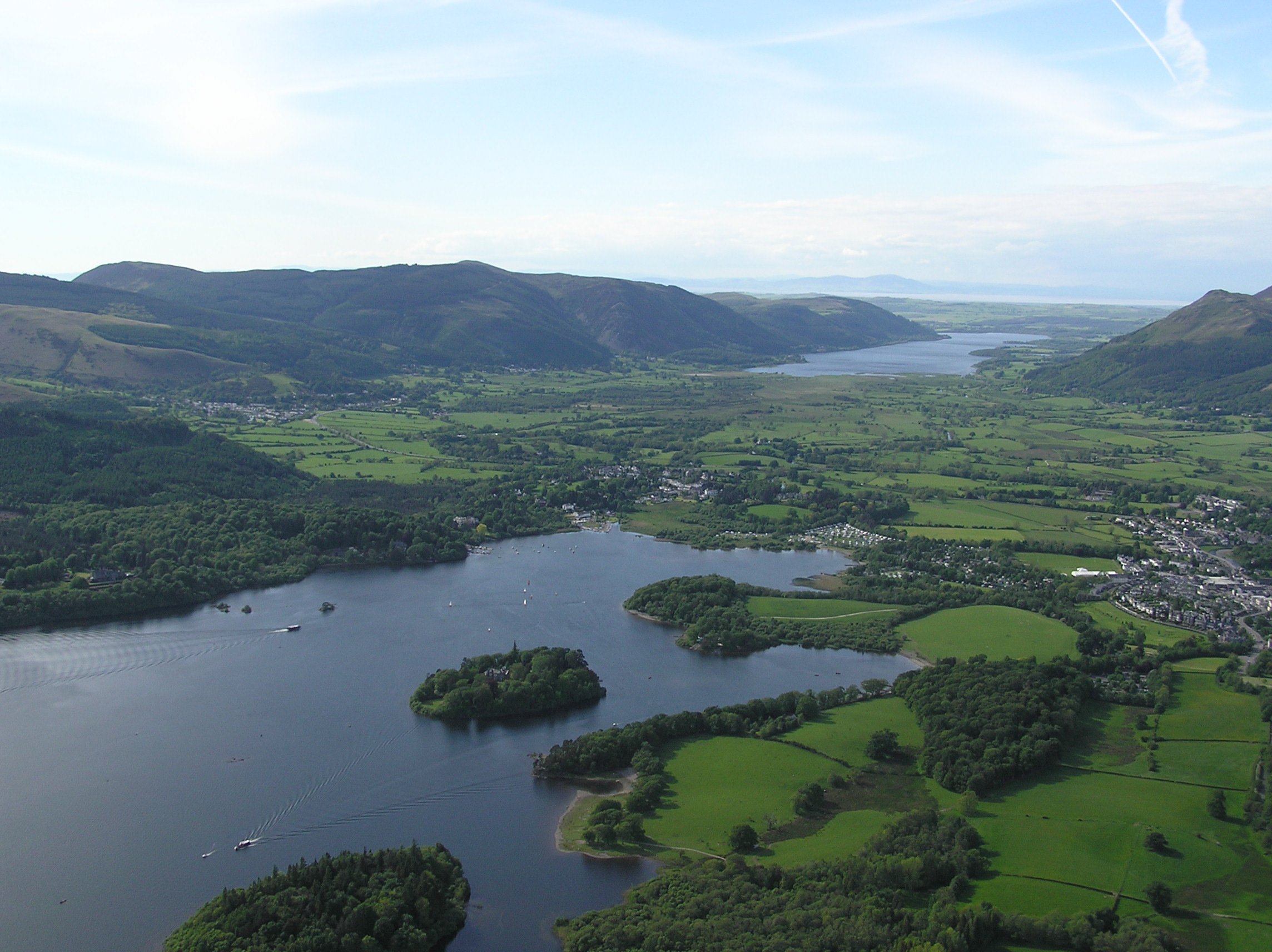 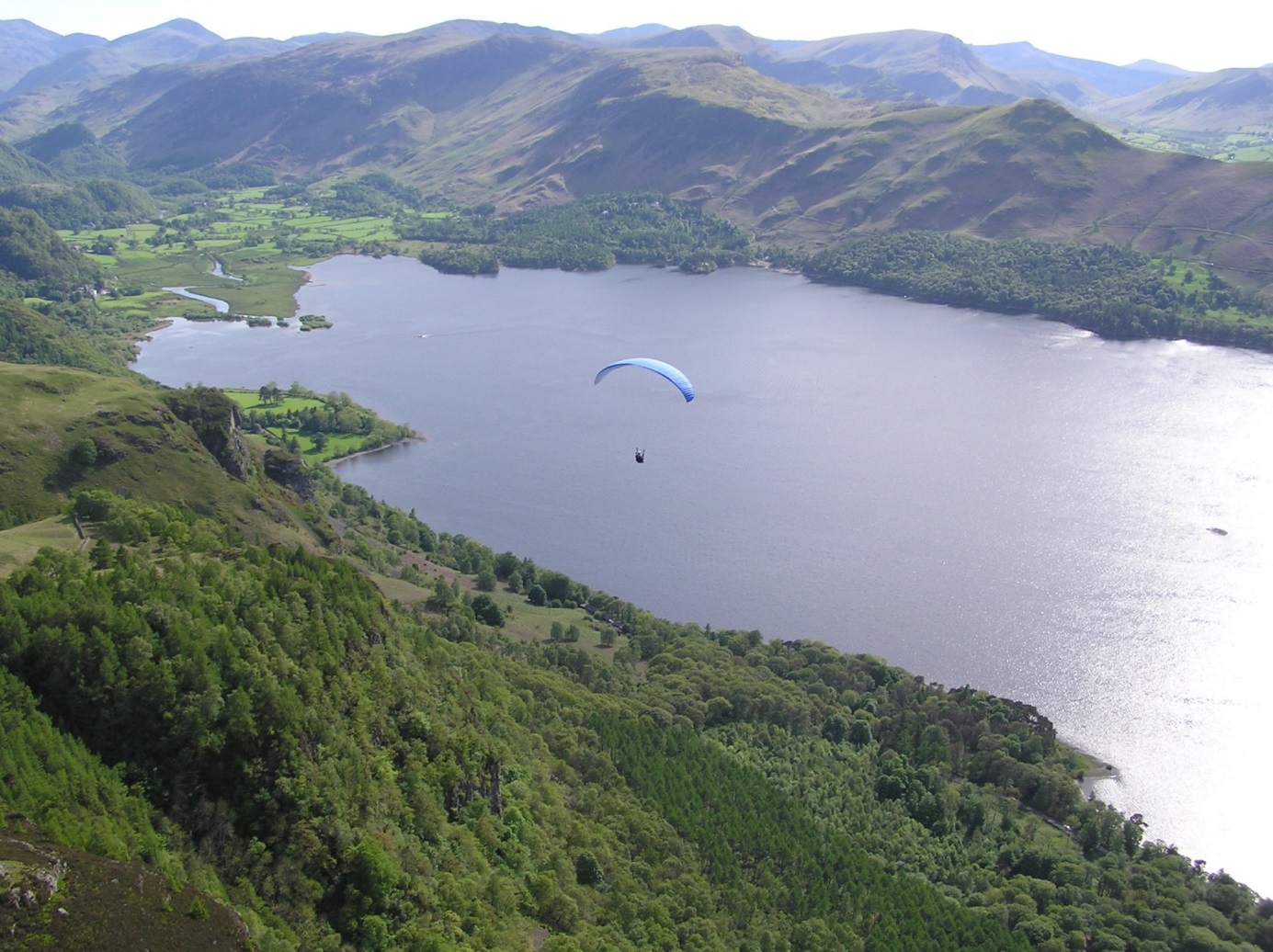 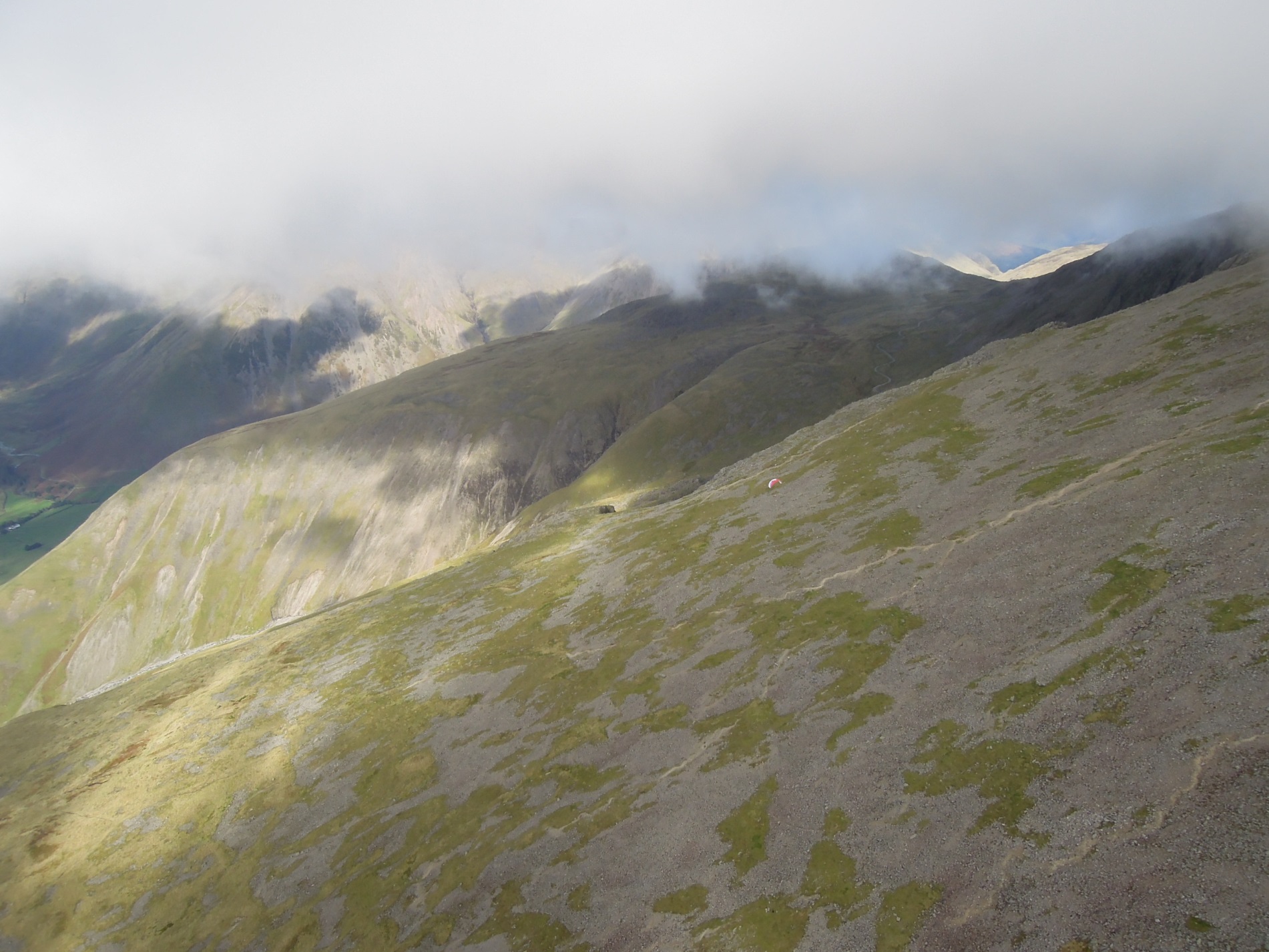 Route end (Keswick)
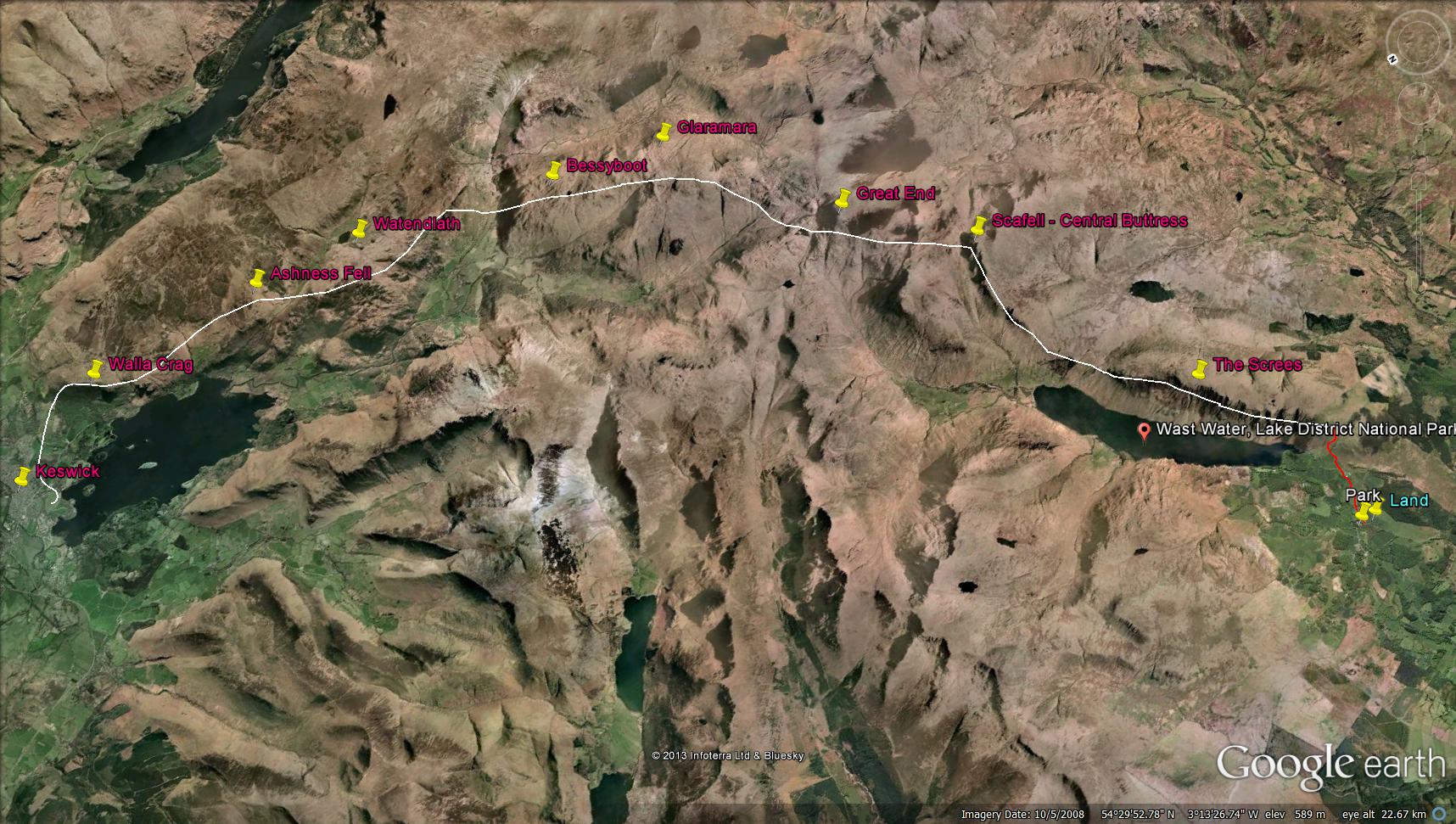 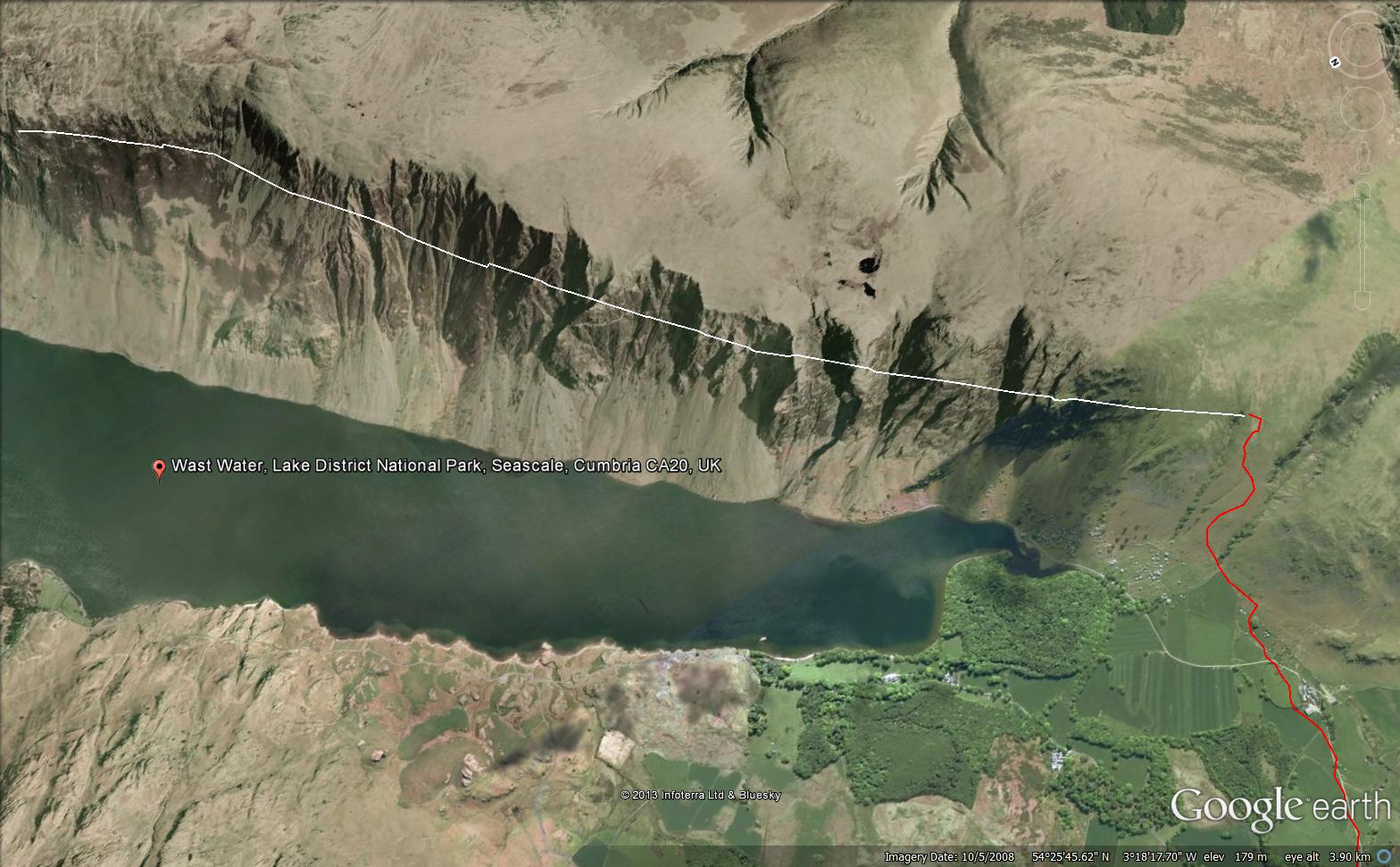 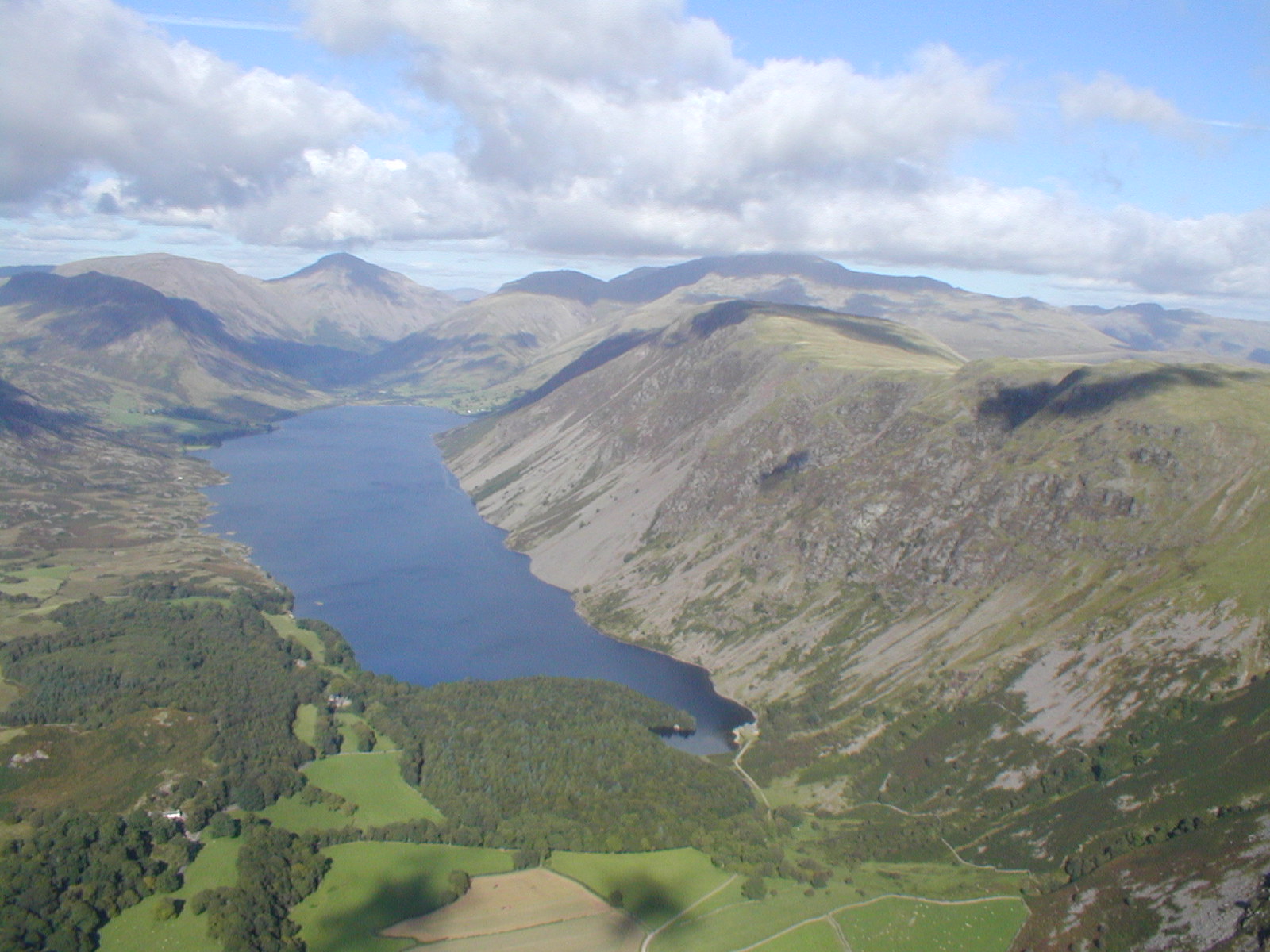 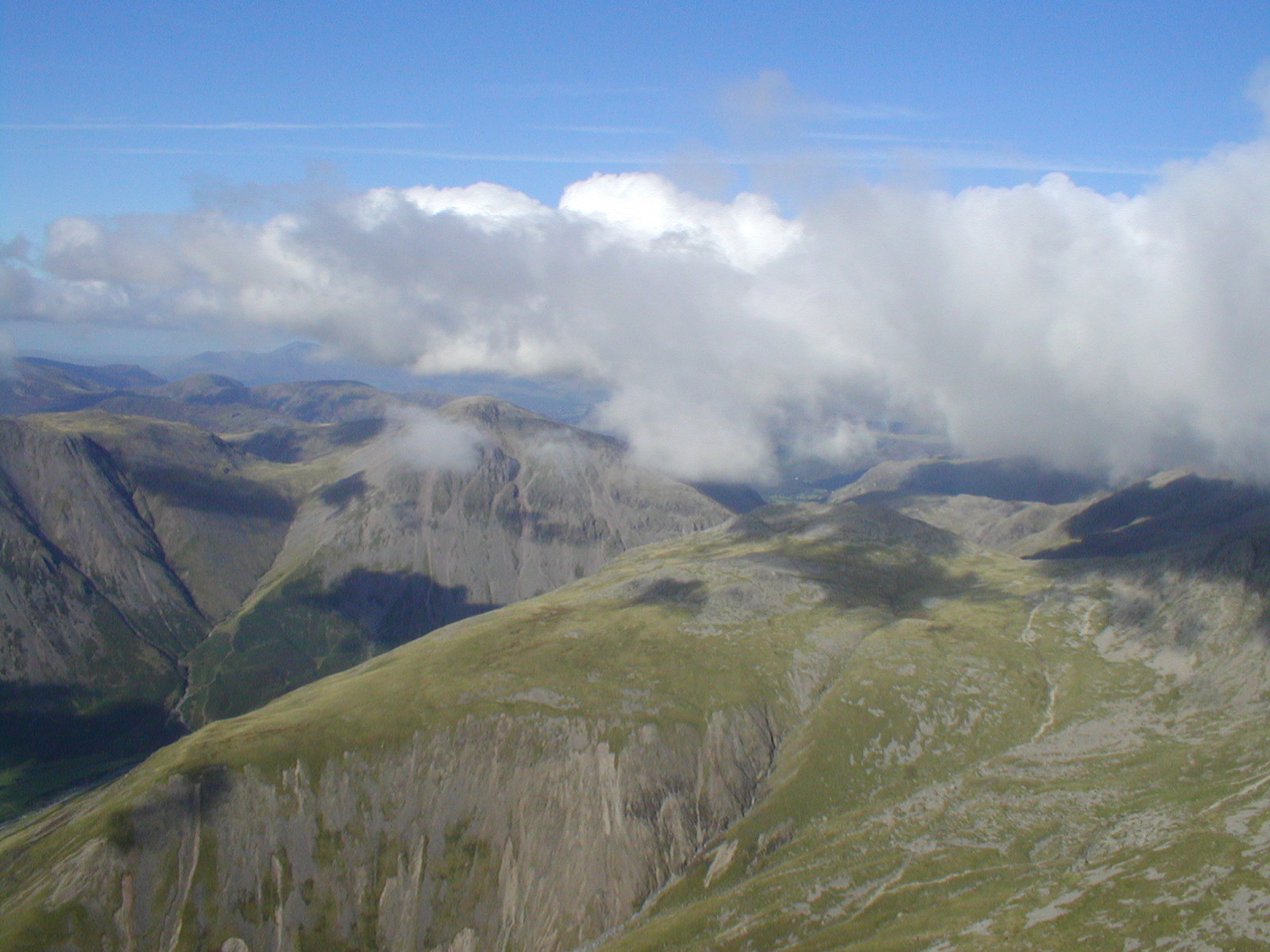 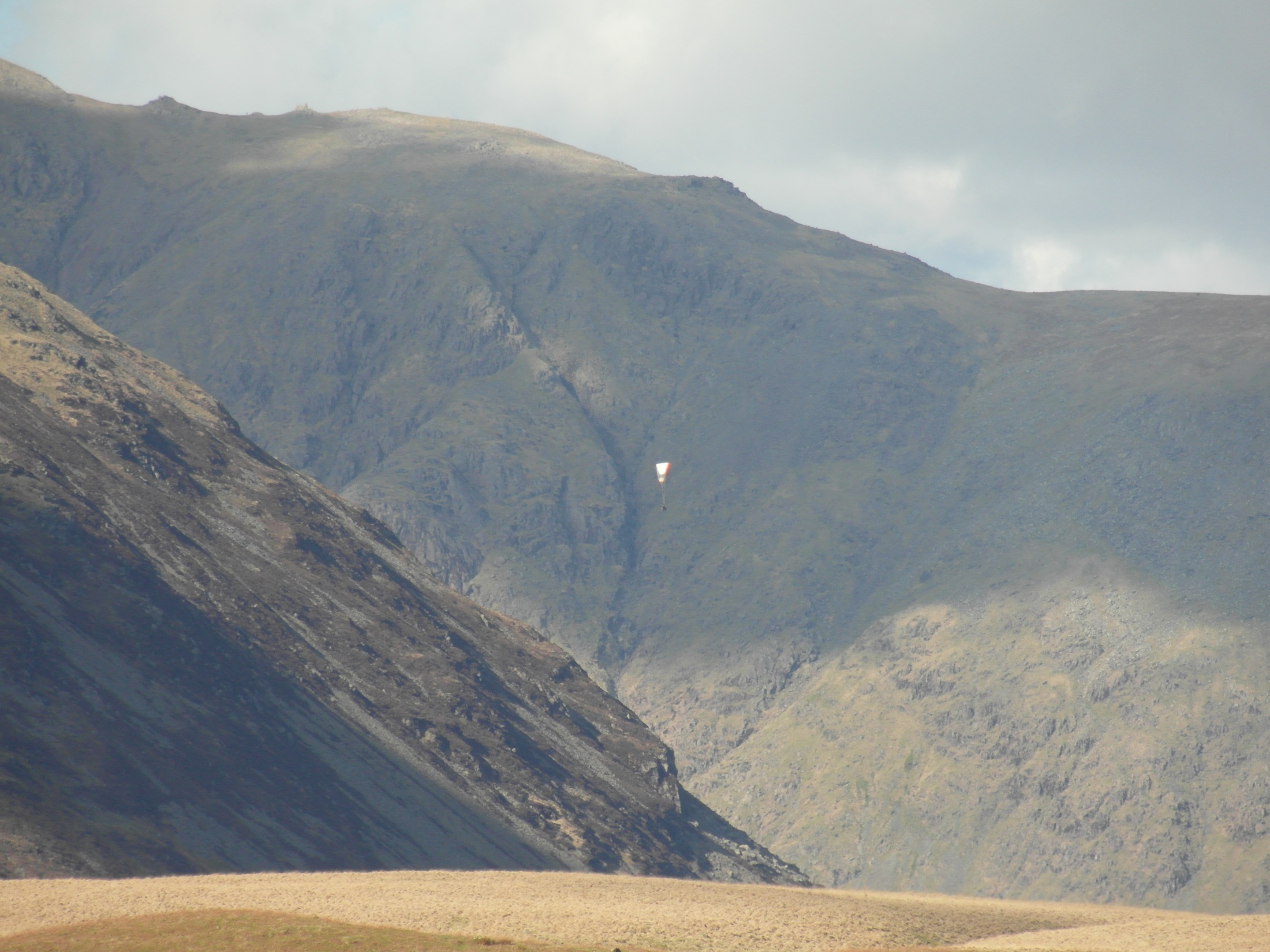 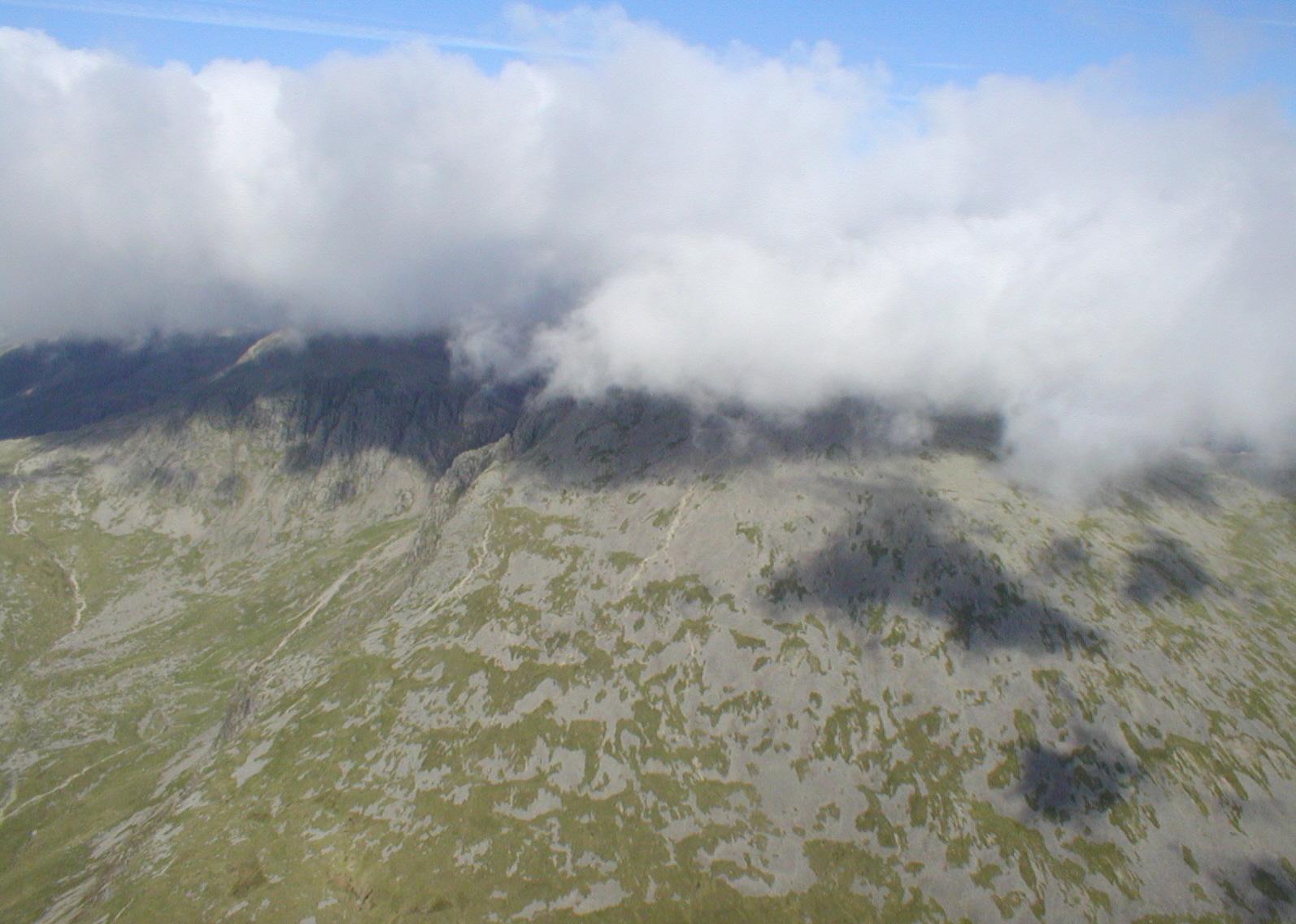 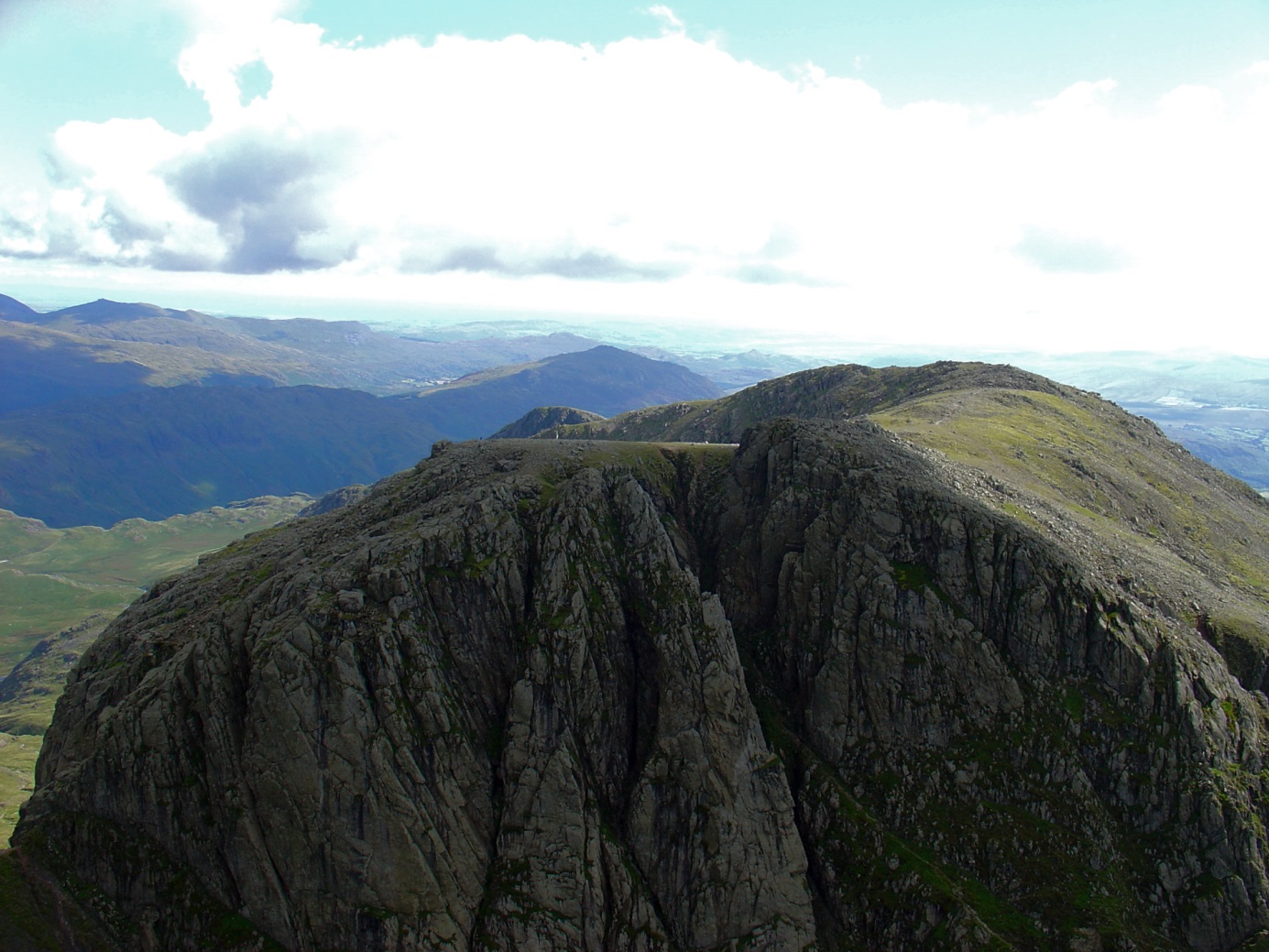 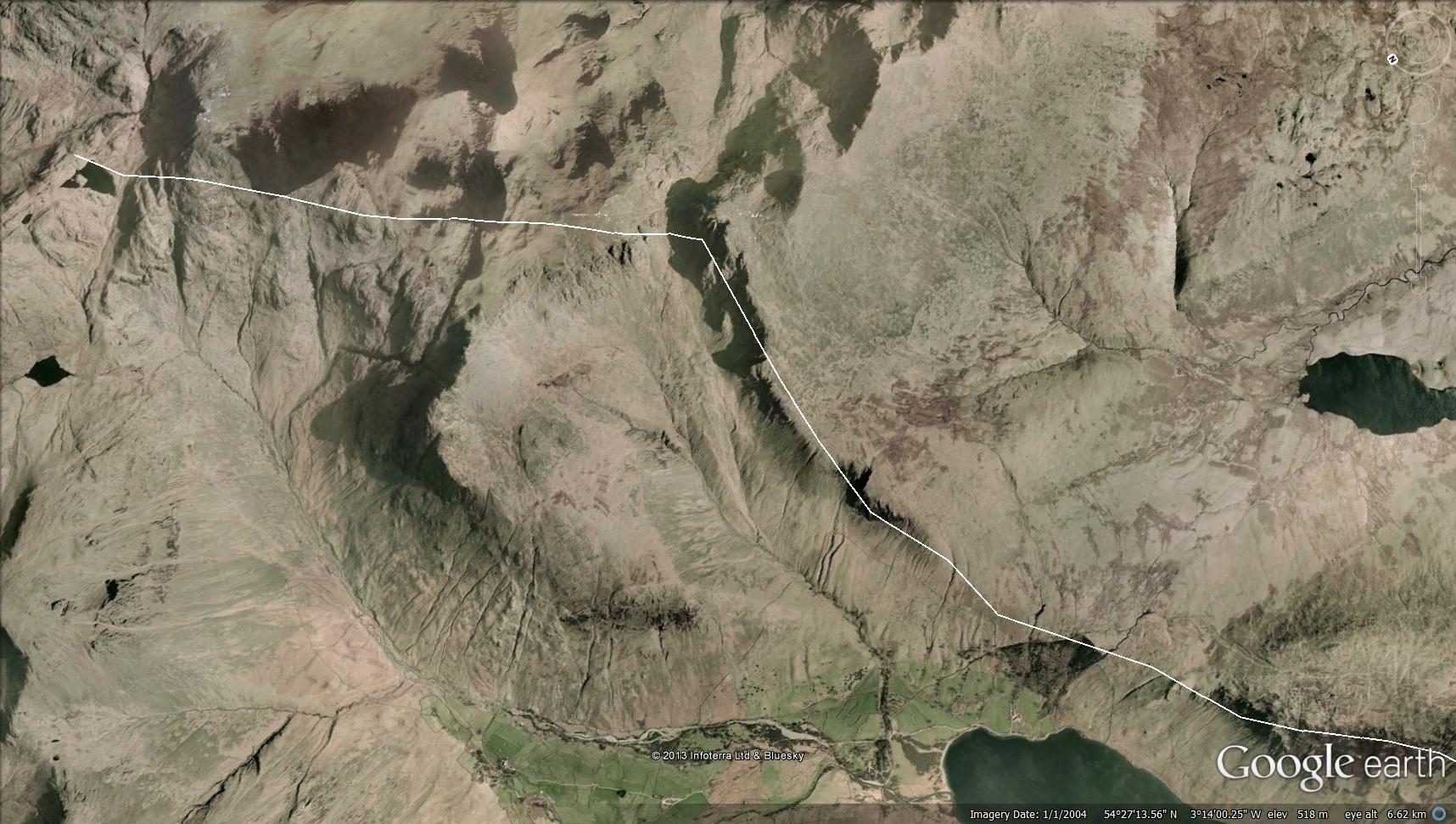 VIDEO LINK
Eype to Charmouth
20k  Out and Return coastal flight
VIDEO LINK
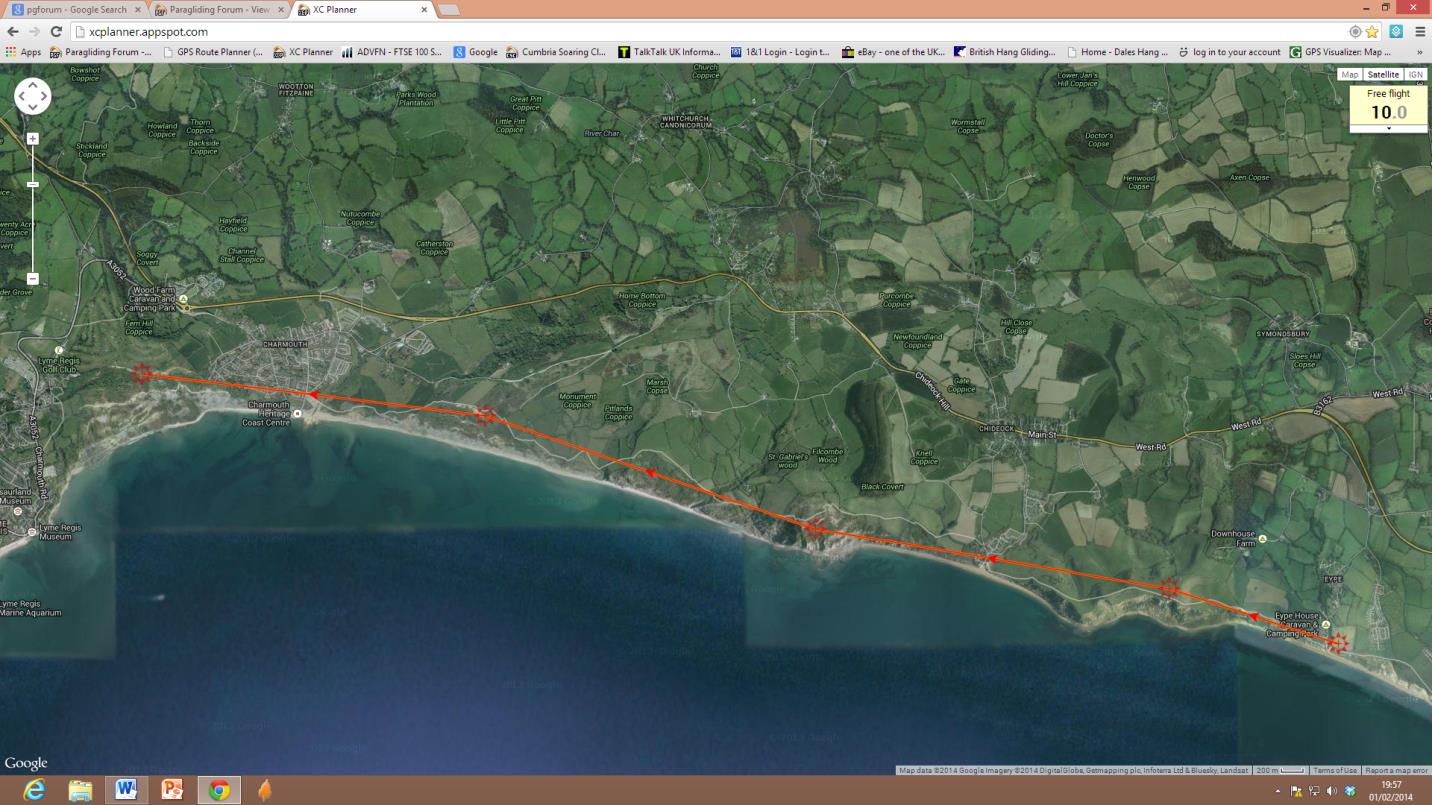 START/FINISH
Spring XC into the Dales
VIDEO CLIP
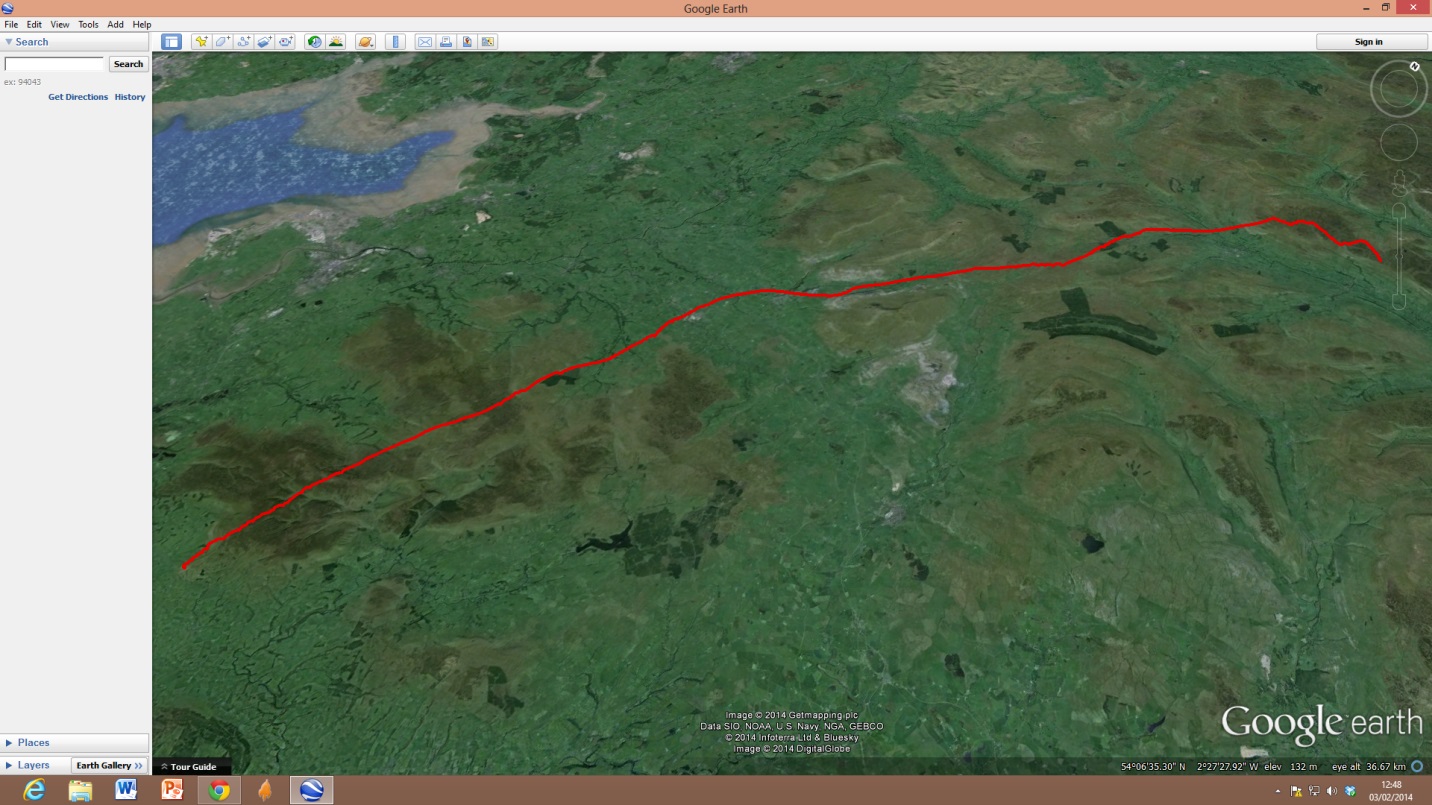 Hawes
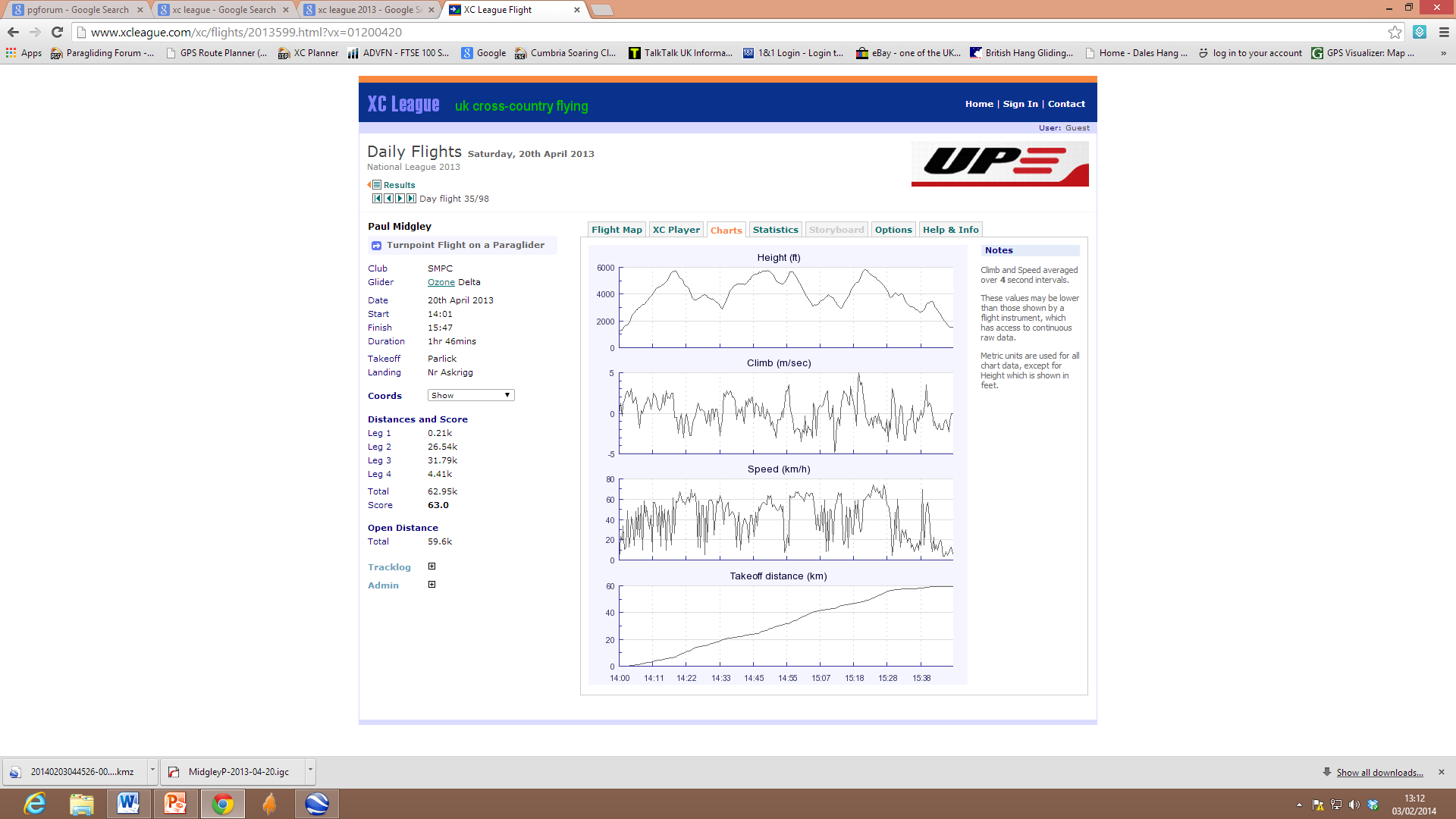 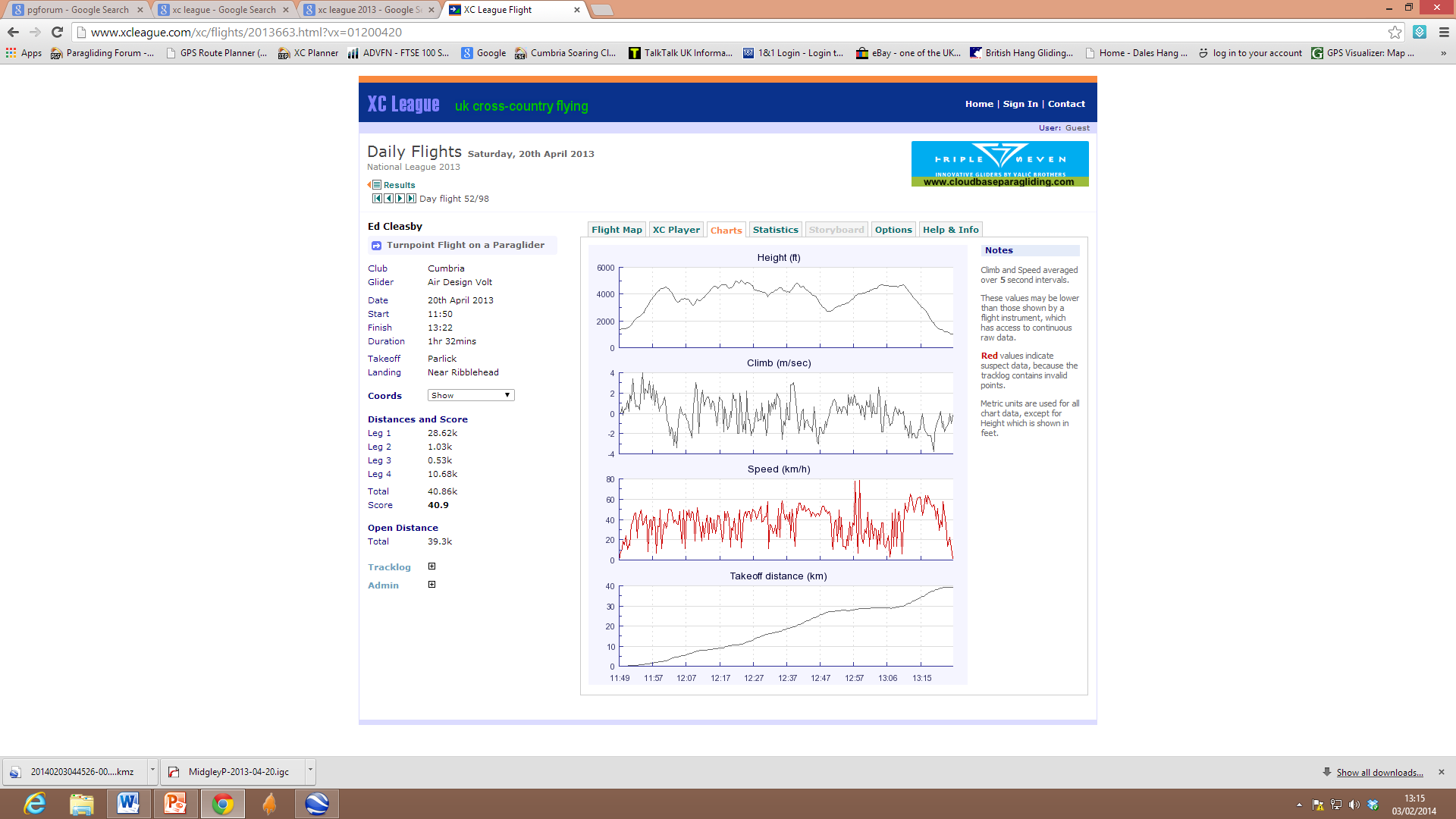 Parlick
20/4/2013       max height: 5850’  distance: 60k    take off: 2pm         landing:3:40pm
Surfing the Sierras
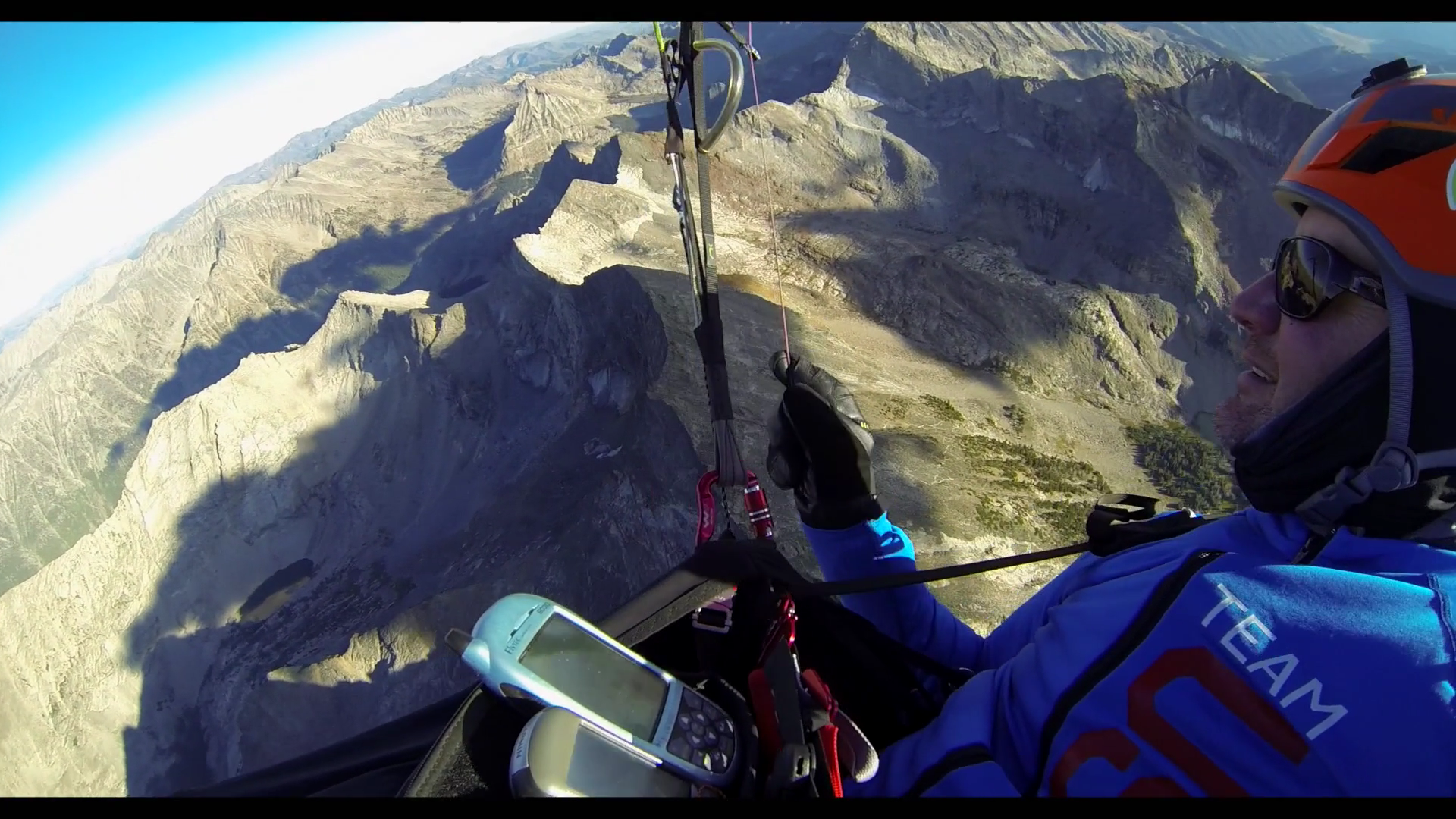 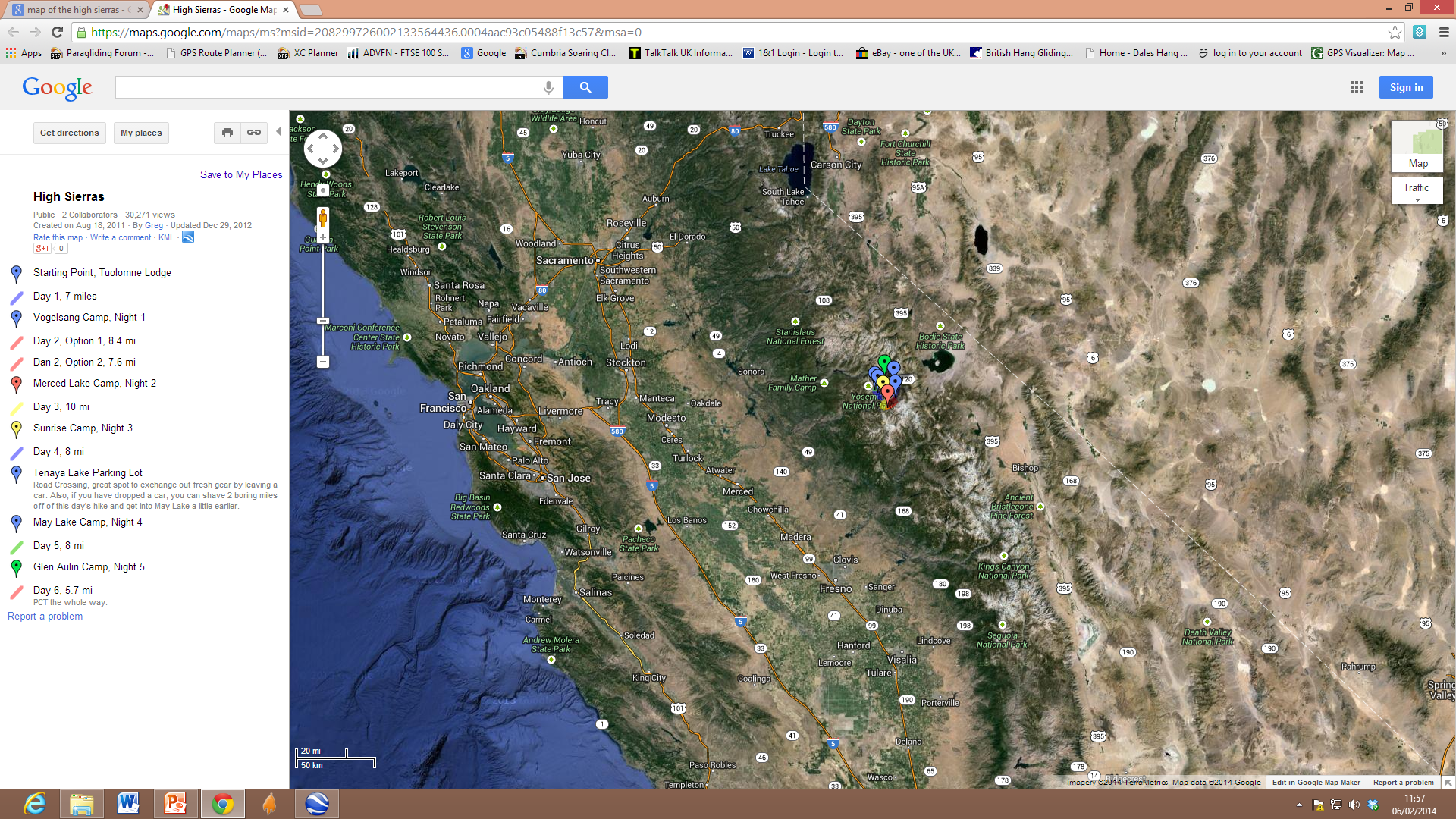 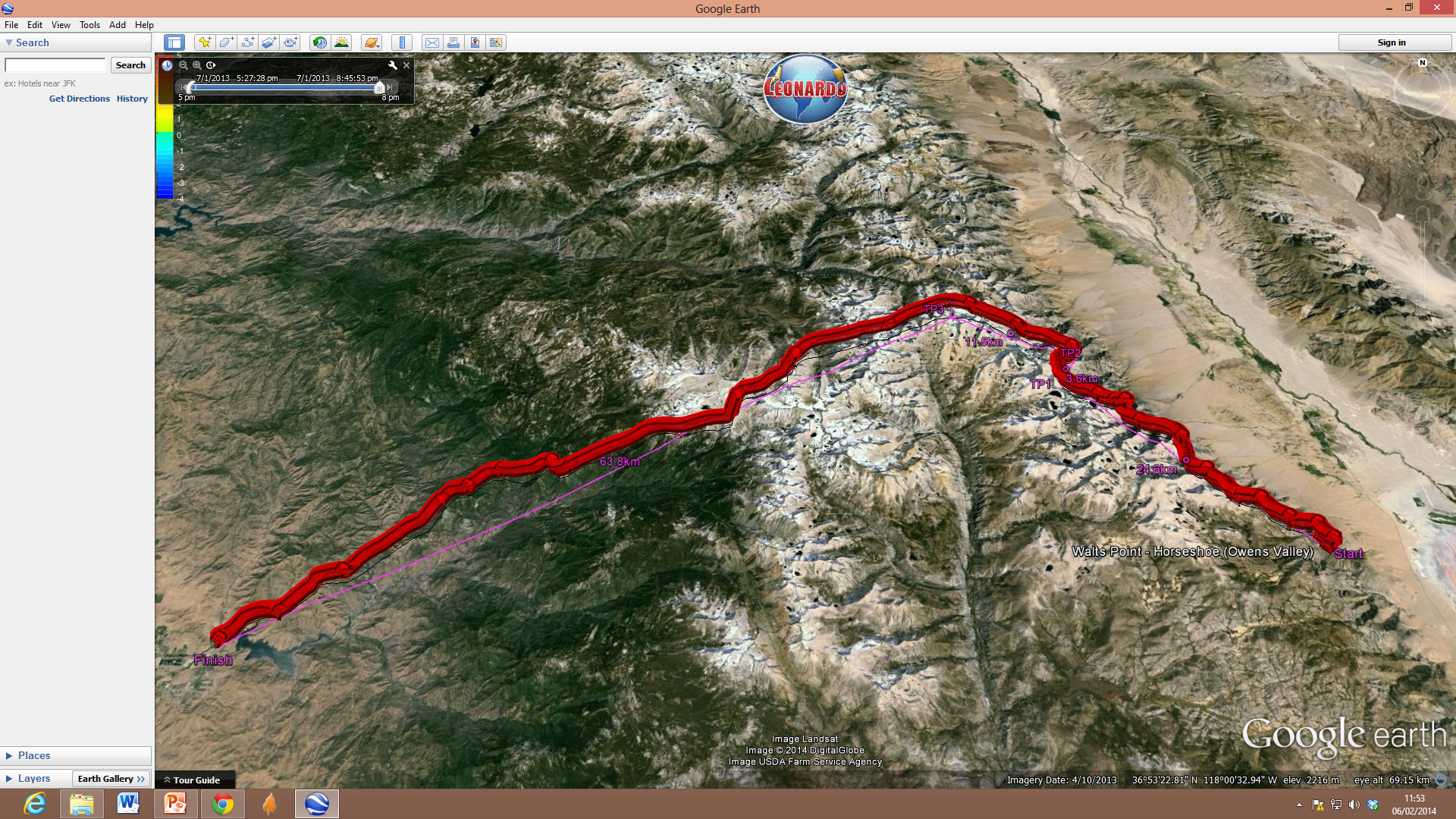 “Never compete with someone who has nothing to lose”.

                                                                                    Gracian
INTRO’ SLIDES
VIDEO CLIP (2)
VIDEO CLIP (1)
SO ……….. 

You want to be on the club committee?
Think it’s easy?
Can make sound judgements?
Understand the rules
Can keep calm and handle stress


WELL …….

Sometimes it can be difficult.

MEET ……….
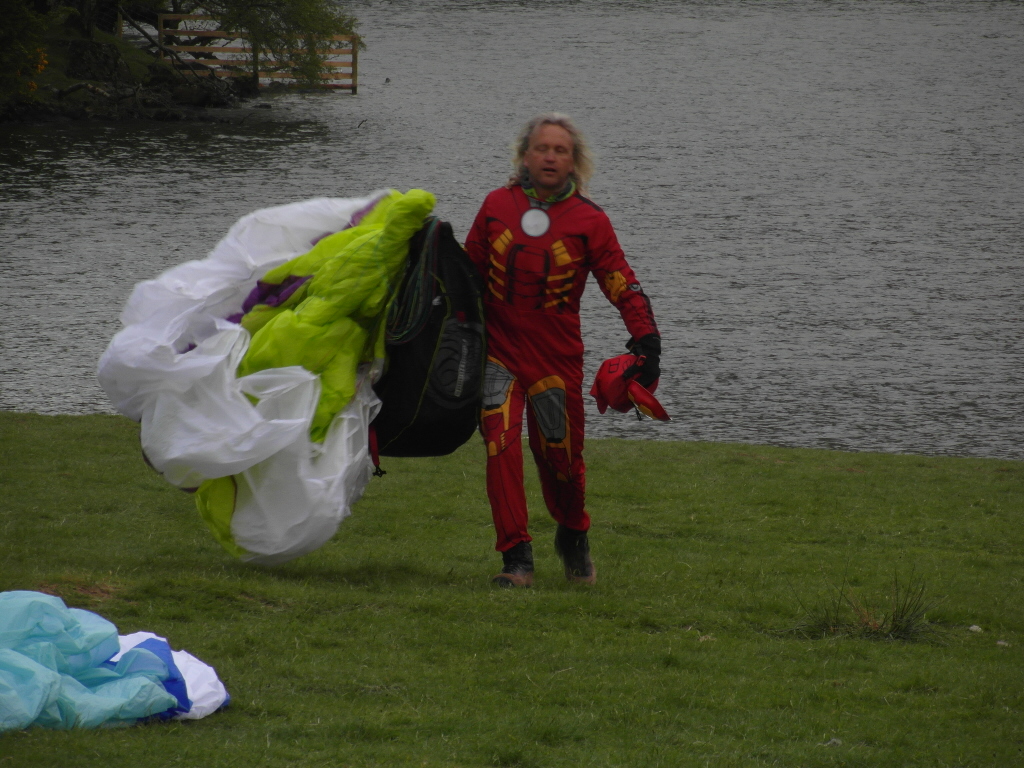 VIDEO CLIP
‘IRONMAN’
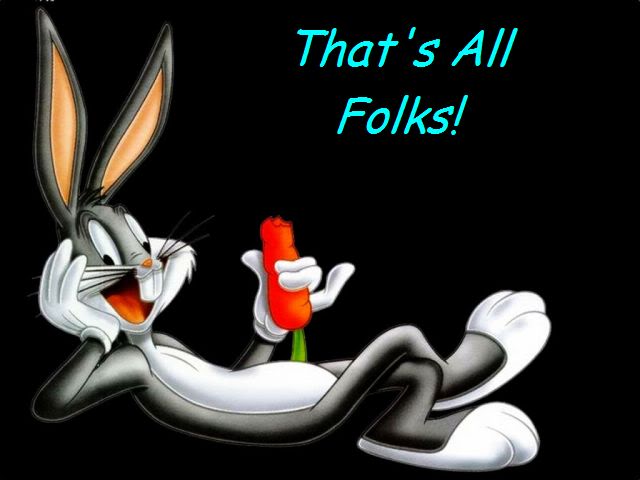 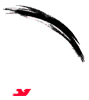 www.xcflight.com